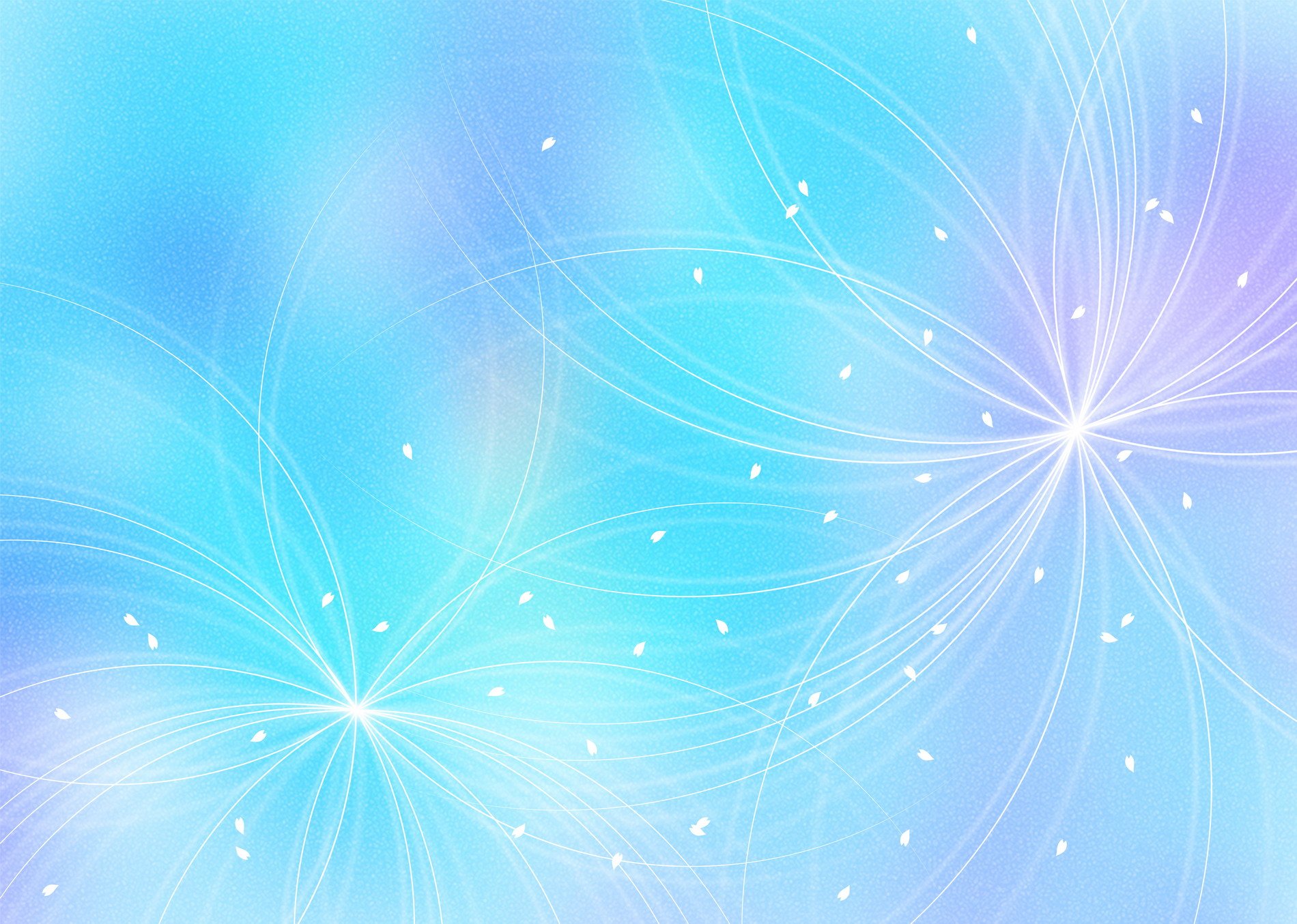 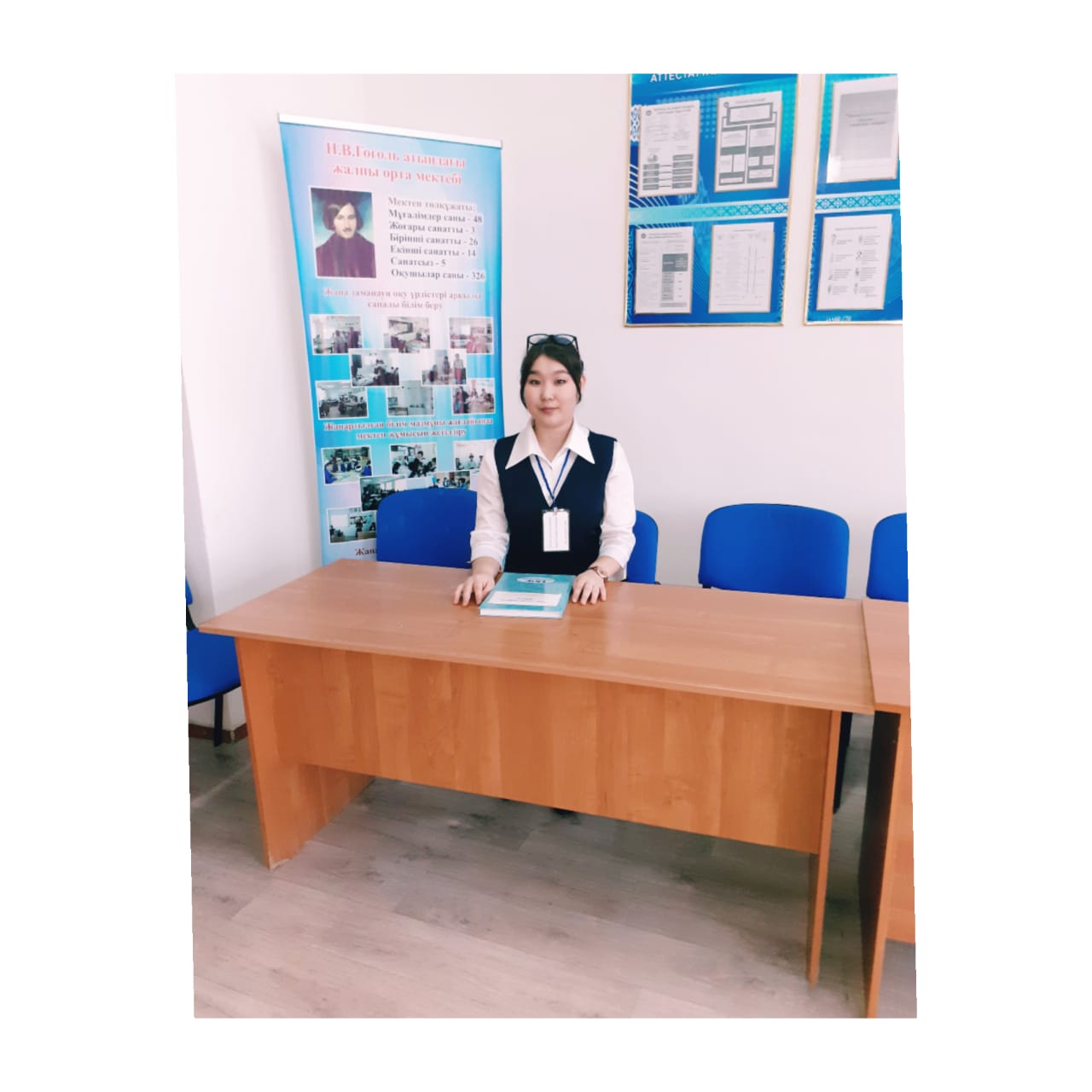 Дюсембиева Ханым Уразбаевна
Атырау облысы Құрманғазы ауданы 
Н.В.Гоголь атындағы жалпы орта мектебінің
Қазақ тілі мен әдебиеті пәнінің мұғалімі
Hanim9907@mail.ru
9 сынып  қазақ әдебиеті
4-бөлім
Мәңгілік ел-Мәңгілік мұрат
Н.Айтұлы “Бәйтерек”  поэмасы
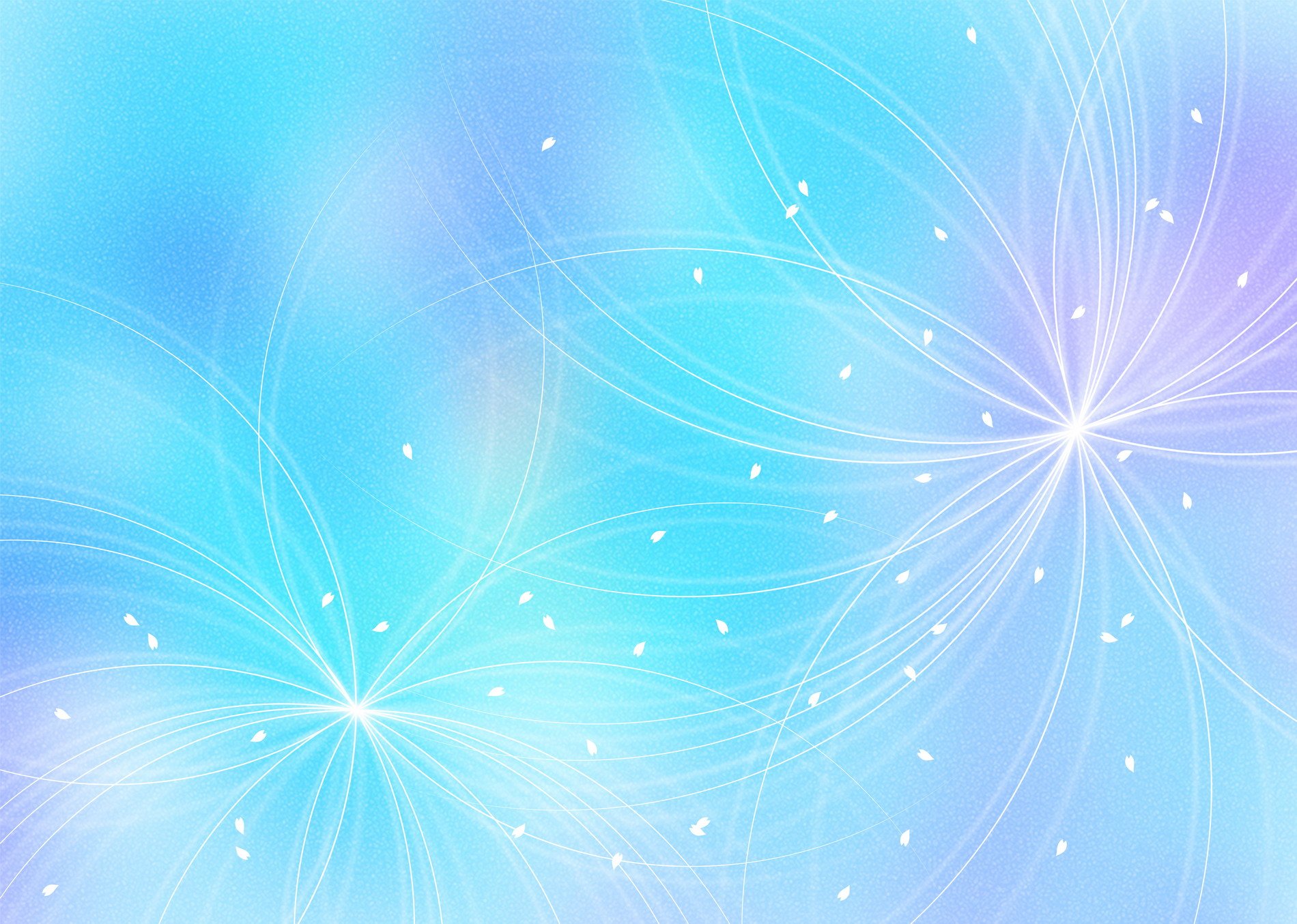 Оқу мақсаты 
9.2.2.1 автор бейнесінің идеялық-стилистикалық
 тұтастырушы ретіндегі рөліне талдау жасау

Сабақтың мақсаты:
“Бәйтерек”поэмасының сюжетін компазициялық 
Құрлымын,тақырыбын және идеясын анықтаймыз.

Бағалау критерийі:
Автор бейнесін идеялық мазмұнын біледі;
Автор бейнесінің идеялық-стилистикалық тұтастырушы ретіндегі рөлін түсінеді;
Автор стиліне сүйене отырып, қазақ халқының өткен тарихы мен бүгінгі заманын салыстырып талдайды;
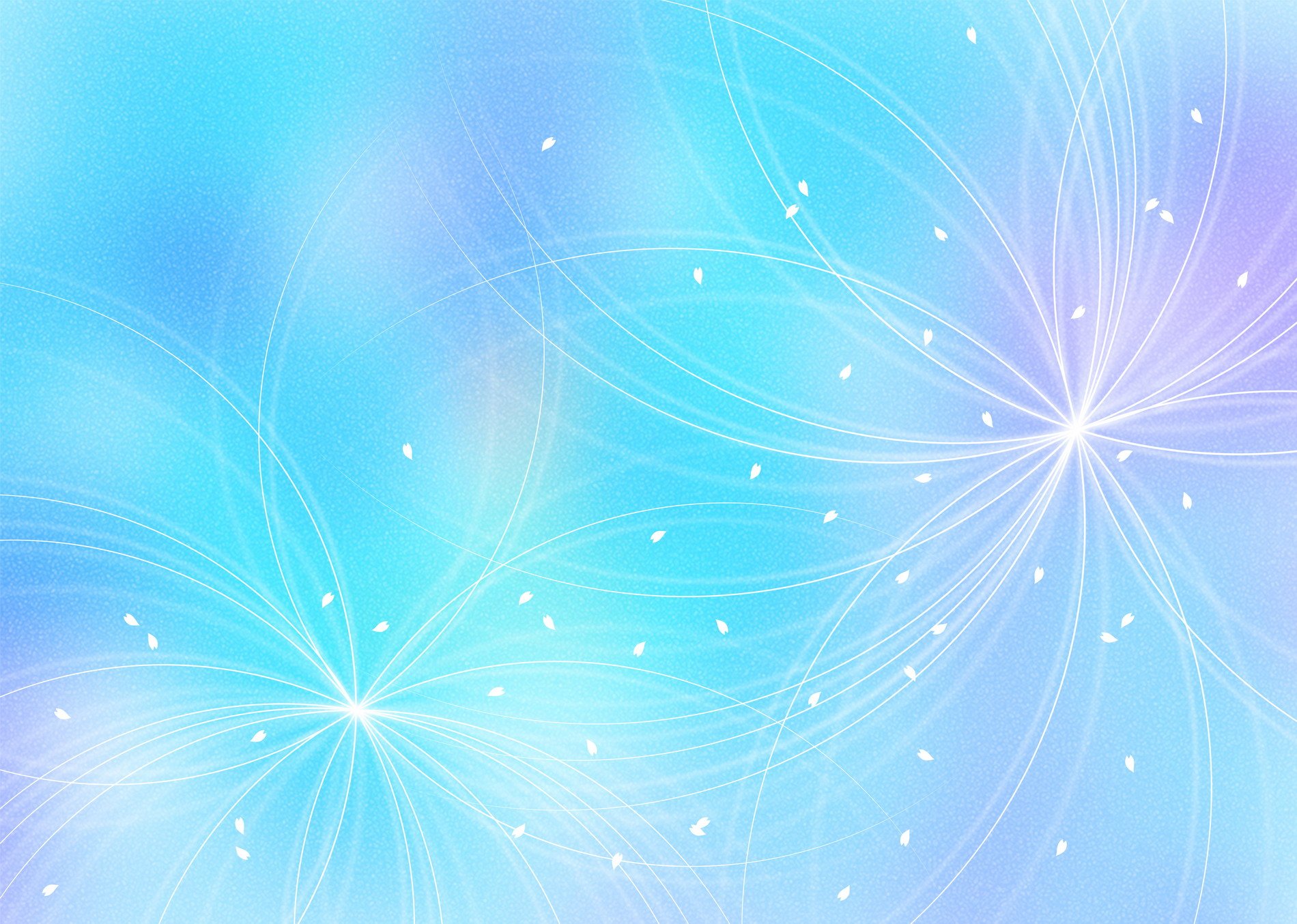 Бәйтерек деген сөздің мағынасын қалай түсінесіздер?
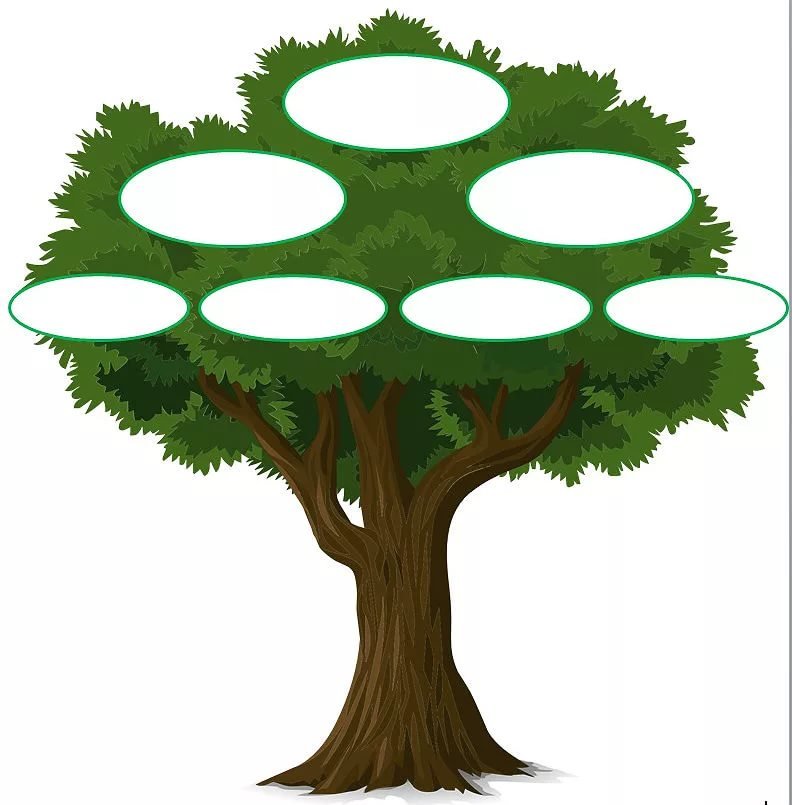 Биік;
Тамыры терең;
Аспанмен таласқан;
Заңғар;
Зәулім;
Үлкен;
Алып;
Ағаш.
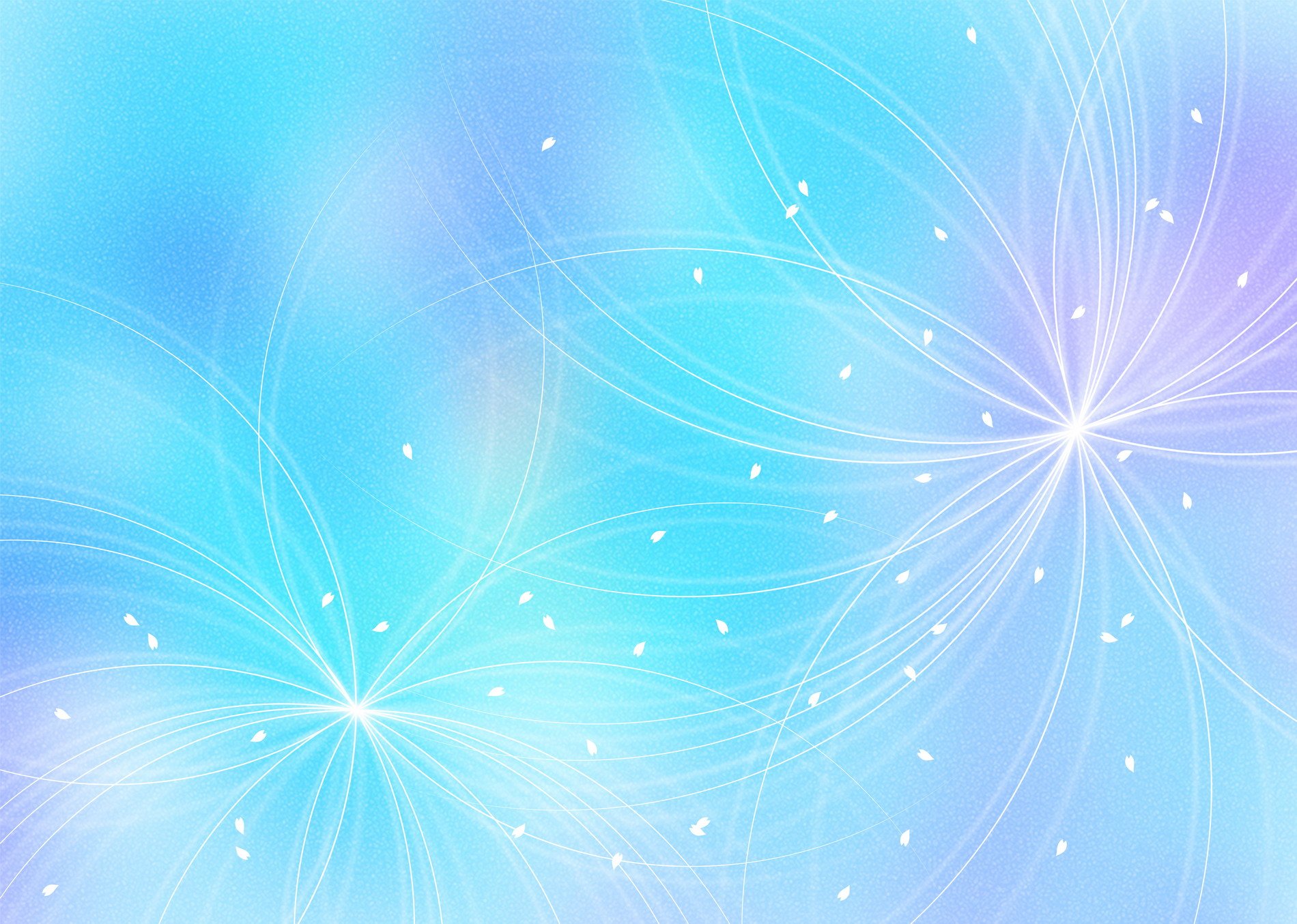 Бәйтерек деген сөздің мағынасын қалай түсінесіздер?
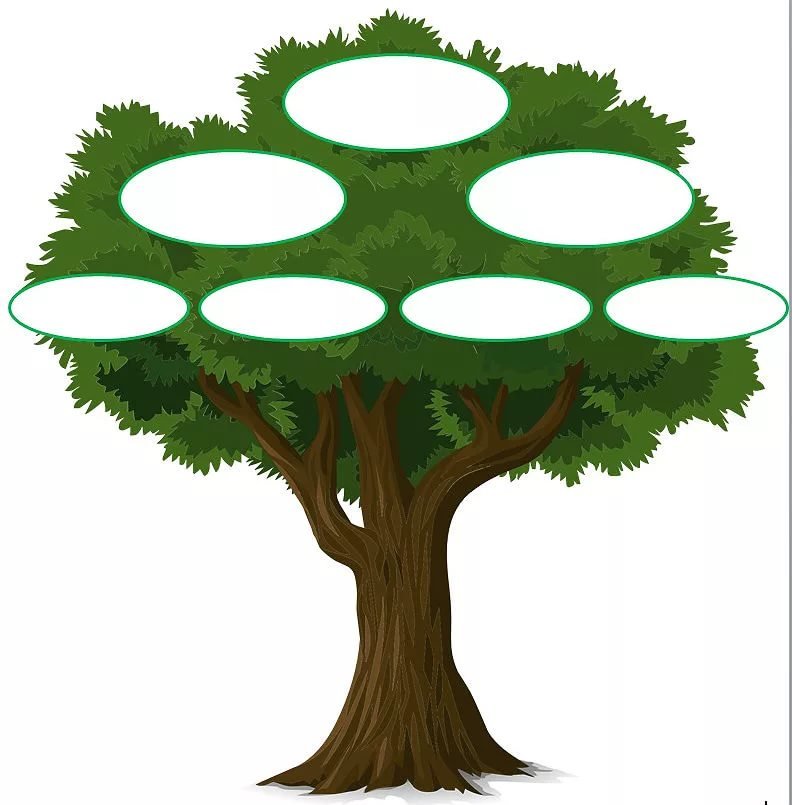 Үлкен
Аспанмен 
таласқан
Алып
ағаш
Биік
Зәулім
Заңғар
Тамыры терең
Тамыры терең
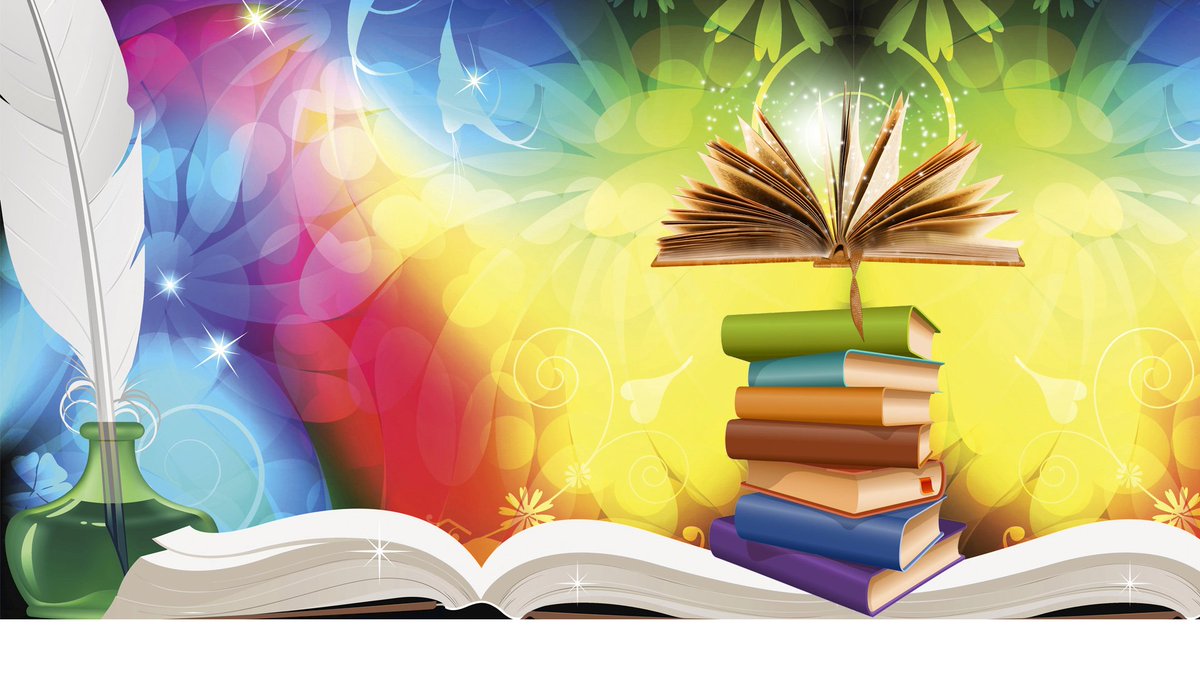 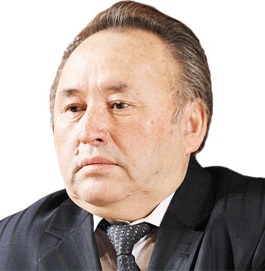 Осы поэма туралы ақын: 
«Түсімде бір күні Елбасы қолыма аппақ қағаз бен алтын қалам ұстатып жатыр екен. Осыдай кейін ой үстінде жүрген «Бәйтерек» поэмасы туды,- дейді.
Поэмада Нұрсұлтан Әбішұлы Назарбаевтың ерен еңбегімен қатар тәуелсіздік тақырыбы тереңдей айтылады.
Поэмадағы негізгі ой – оқырмандарды елдігіміздің қадірін білуге, болашақты берекелі қарсы алуға шақыру.
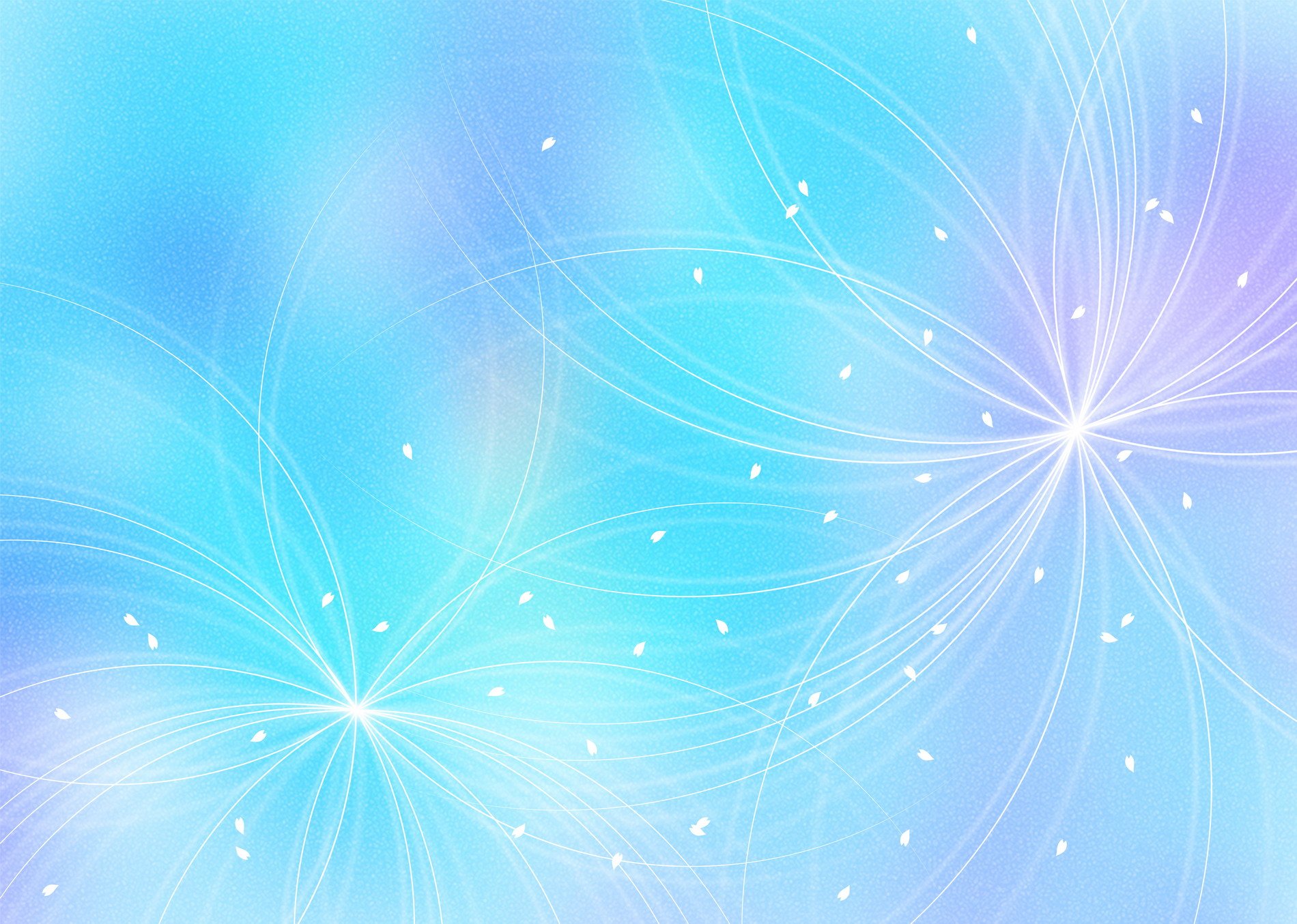 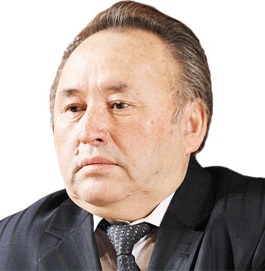 «Бәйтерек» поэмасынан үзінді
Ақмола кеше ғана басқа қала, Айналды Бәйтеректі Астанаға! Еміреніп өз анасы емізбесе, Сәбиге шайнап берген ас бола ма? Бақытым басымда тұр талай күткен, Сеземін келмегенін оңайлықпен. Үзіле жаздап еді өндіршегім, Өзекке тепкілеген өгейліктен. Көңілге сәуле құяр Сарай нұры, Астана – ел тірегі, ел айбыны! Кемері шалқып жатқан Қазақстан – Мұхиттың аласұрған көк айдыны. Тіршілік түзегенде көркін жаңа, Сұрапыл соқпаса екен толқын жара. Армысың, Азаттықтың астанасы – Талпынған арманына еркін қала! Жаөанның жанарында жаңа қала, Жұлдыздай туы қалған өліарада. 
Бес жылда бой көтерген ғимараттар, Жайнап тұр шомылғандай самалаға!
Жырламас ғажайыпты кім мұндағы, Жеткенше сөздің дәмі, тілдің нәрі. Алғысын жаудырады Елбасыға, Болашақ бұл шаһардың тұрғындары. Қарашы, шаңырағы жас қаланың, Аспанның бұлтын серпіп тастағанын! Бүгіннен басталатын шежіресі, Авторы – Назарбаев Астананың! .. Самсаған қара орманым – байтақ елім, Сынға сап сан жақсыны байқап едің. Еңсесін елдігіңнің биіктеткен, Ортаңда бойлап өскен Бәйтерегің! Өтінде арпалысқан өмір-майдан, Бәйтерек – болашағың тамыр жайған. Немесе Елбасының өр тұлғасы, Қолымен өзі әкеліп Тәңір қойған! Туыңдай қанат керген желді күнгі, Танытты кең әлемге теңдігіңді. Тұрғанда Бәйтерегің көкке шырқап, Ұстай біл Асқақтатып Елдігіңді.
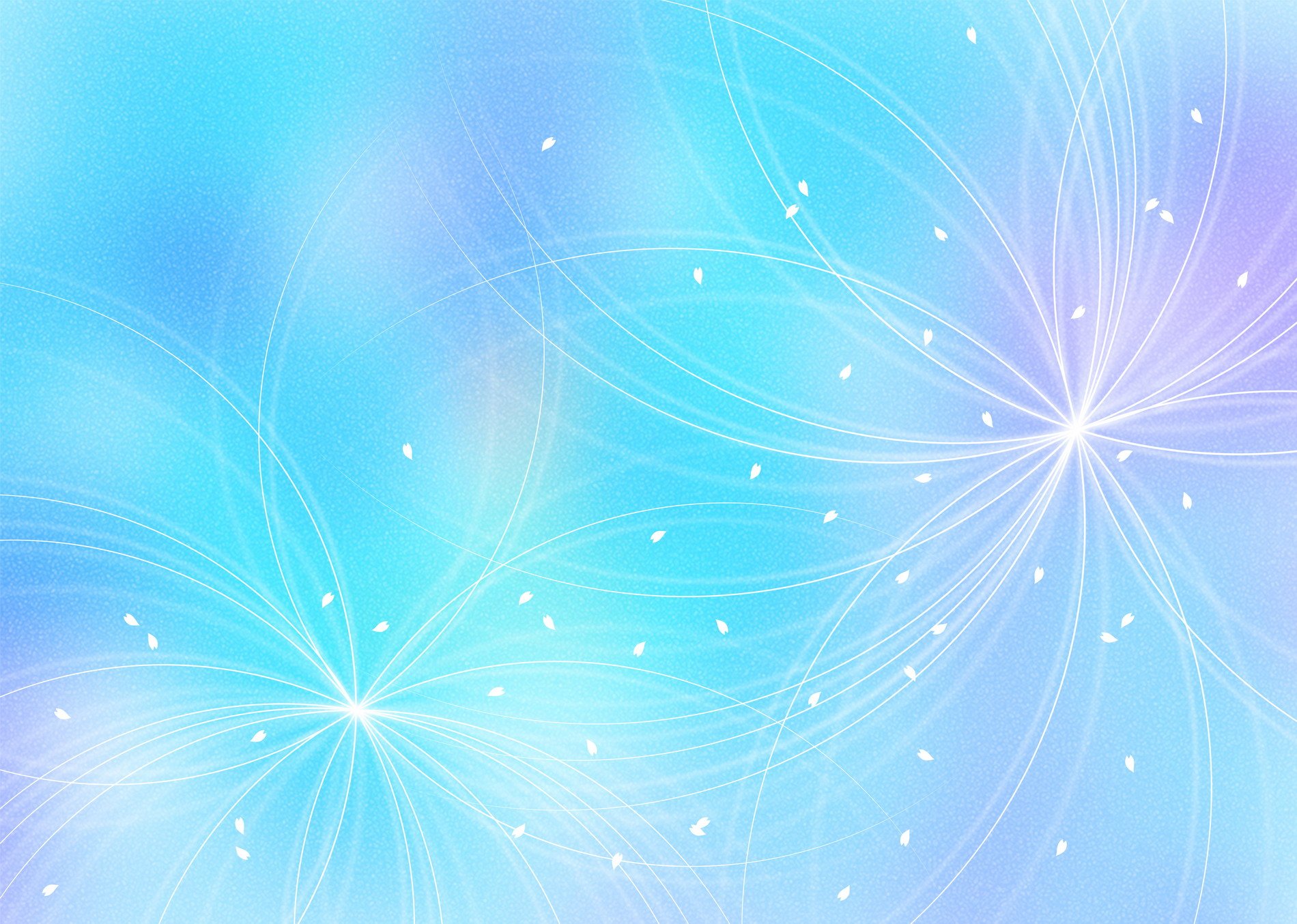 1-тапсырма
Поэма сюжетінде:
1.Поэмаға қандай мәселе арқау болған?
2.Шығарма идеясына сай кейіпкерлер кімдер?
3.Поэманың негізгі сюжеті не туралы?
4. Бәйтерек поэмасын оқығанда,өмірімізге қажетті қандай мағұлмат алдық?
5.Автор жырлаған Бәйтерек пен Елордадағы «Бәйтерек» монументінің мазмұндық байланысы барма?
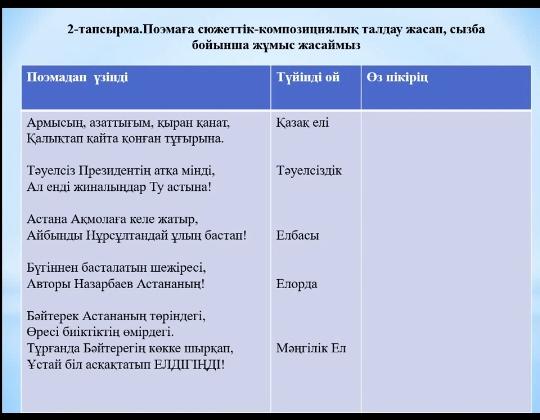 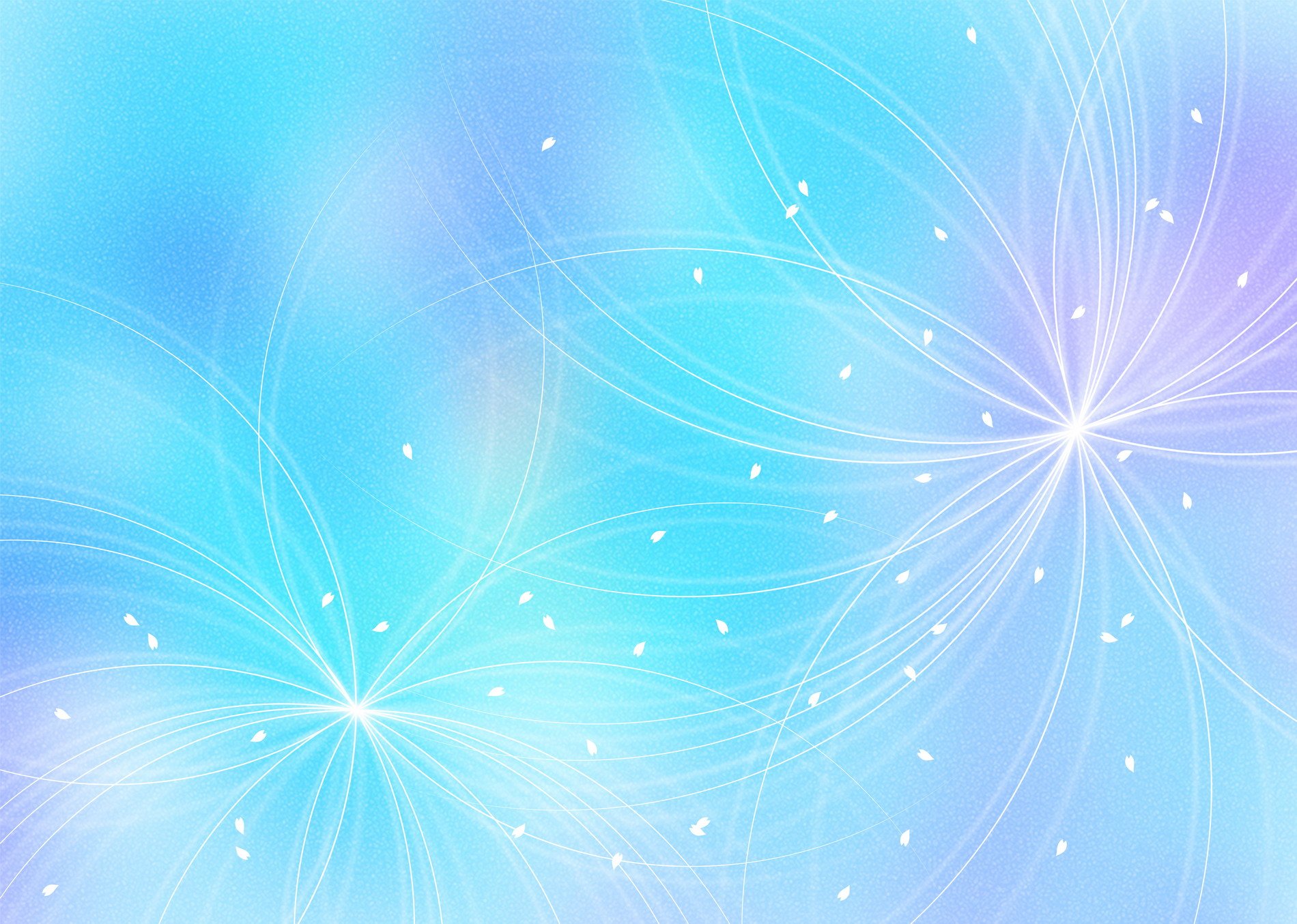 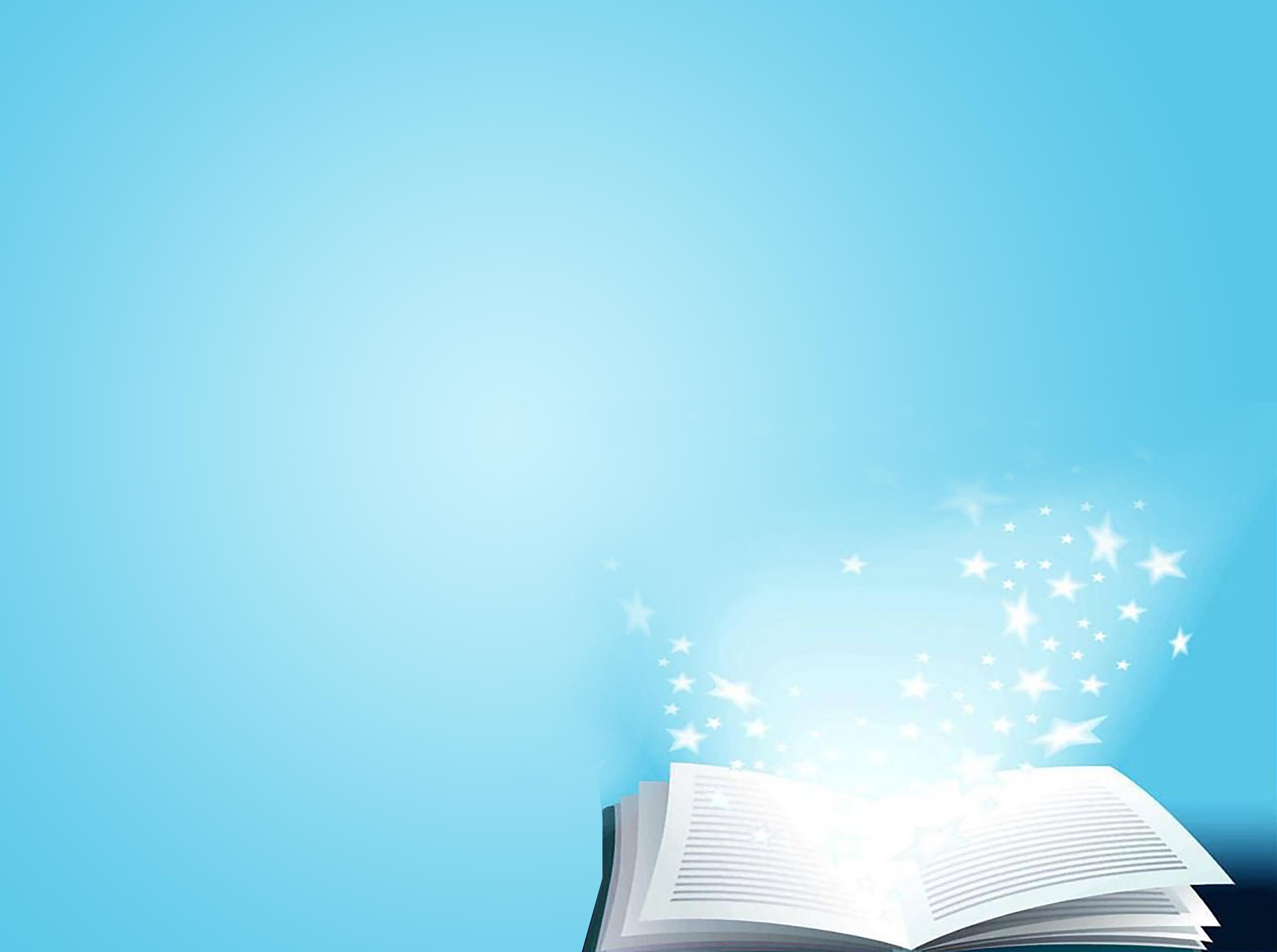 Дескриптор: 
-Автор бейнесін идеялық мазмұнын біледі;
-Поэмадан берілген үзінді арқылы түйін шығара алады;
-Поэмада берілген үзінді мен түйінді ойды қатыстыра отырып,бүгінгі күнмен байланыстыра отырып,түйінді ой шығара алады;
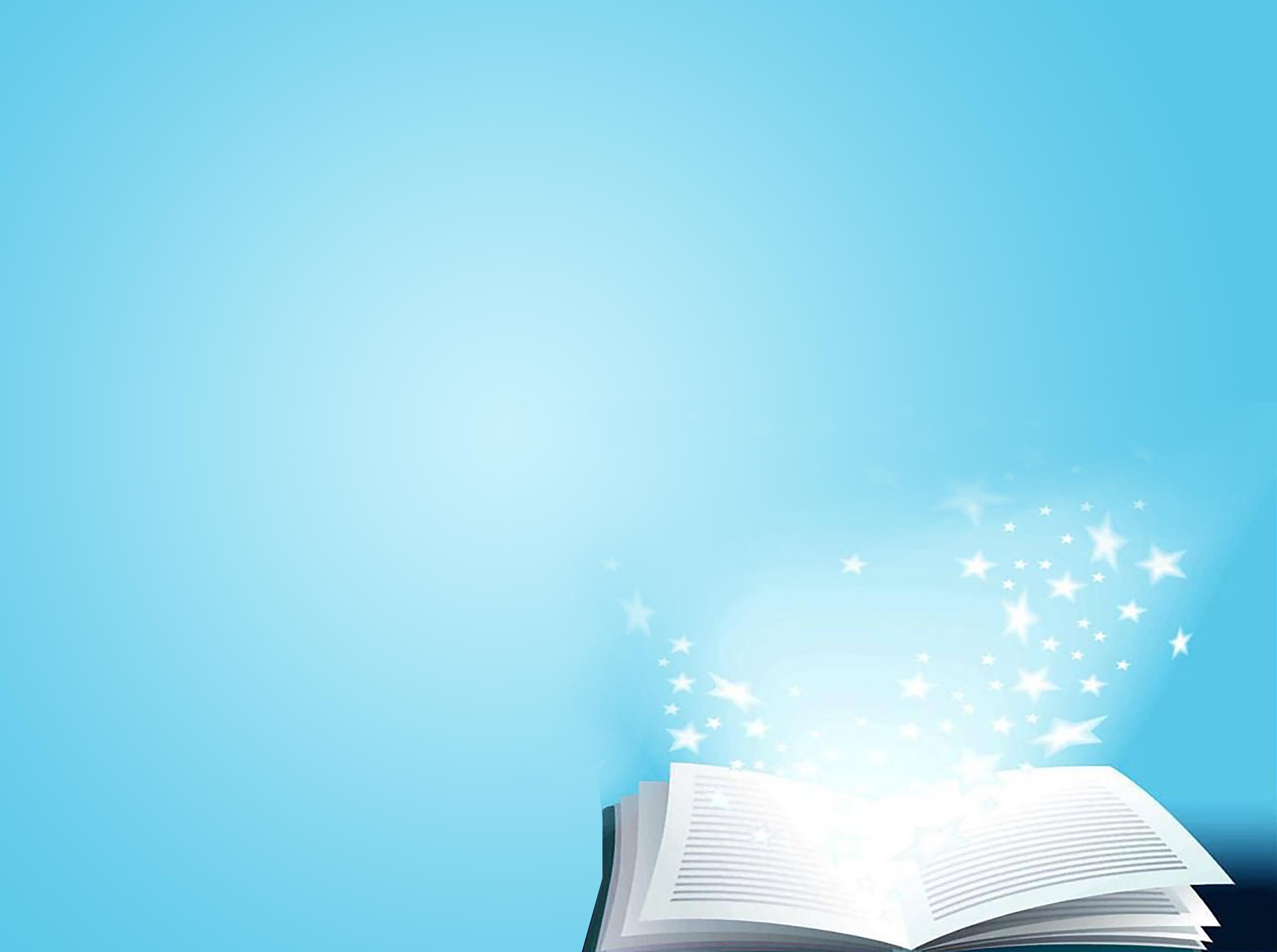 3- тапсырма ( топтық жұмыс)
«Ой қозғау» әдісі
Барлық топқа ортақ тапсырма.
«Мәңгілік ел» идеясын қалай түсінесіңдер? 
(Постерге жазып,ортақ шешімдерін түсіріп, қорғайды.)


Дескриптор:
-Автор стиліне сүйене отырып, қазақ халқының     
 өткен тарихы мен бүгінгі 
заманын салыстырып талдайды.
-«Мәңгілік ел» идеясының мағынасын түсінеді;
-Өз ойларын ашық айта алады;
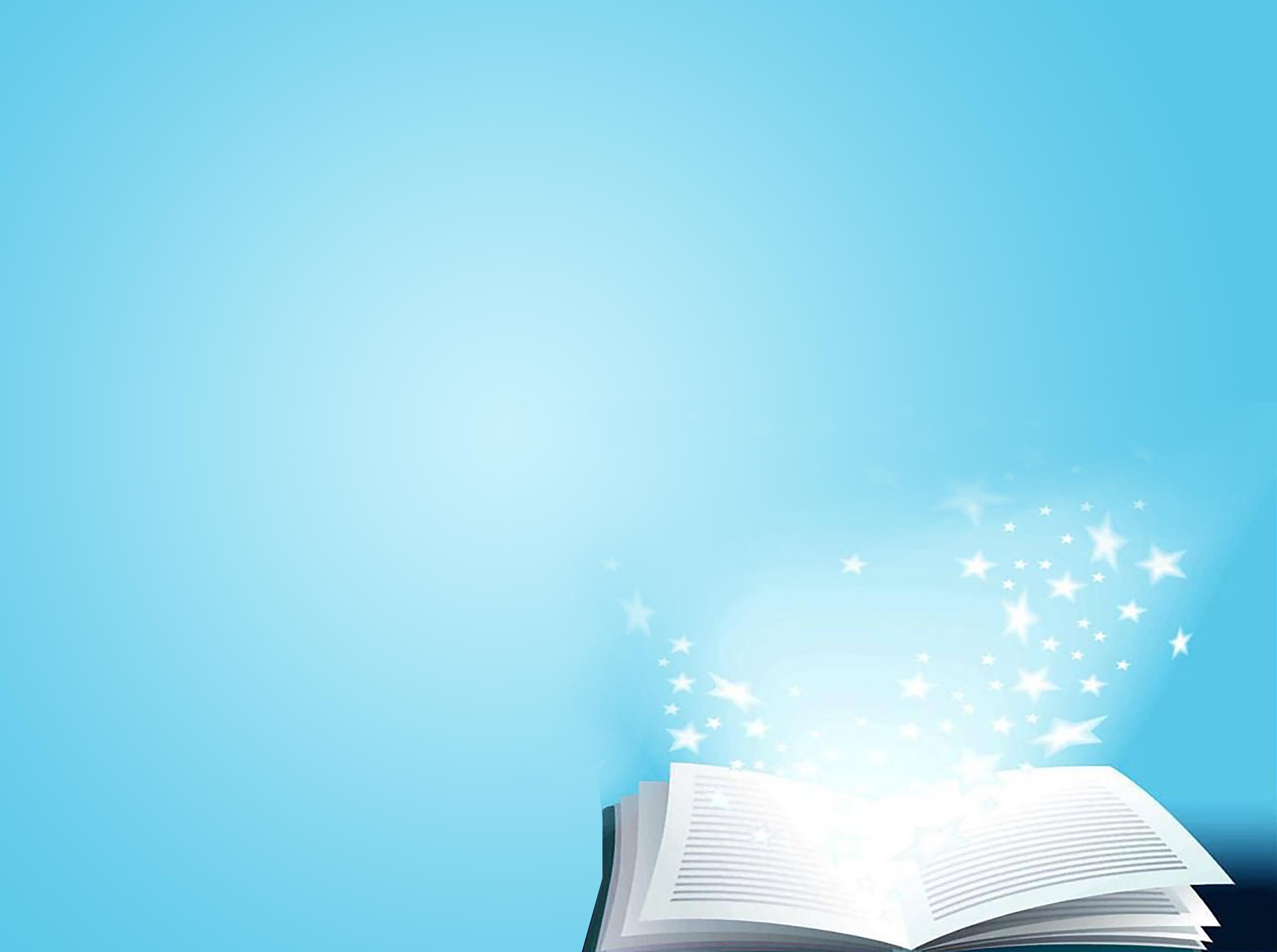 Сабақты қорытындылау
«INSTER» картасы
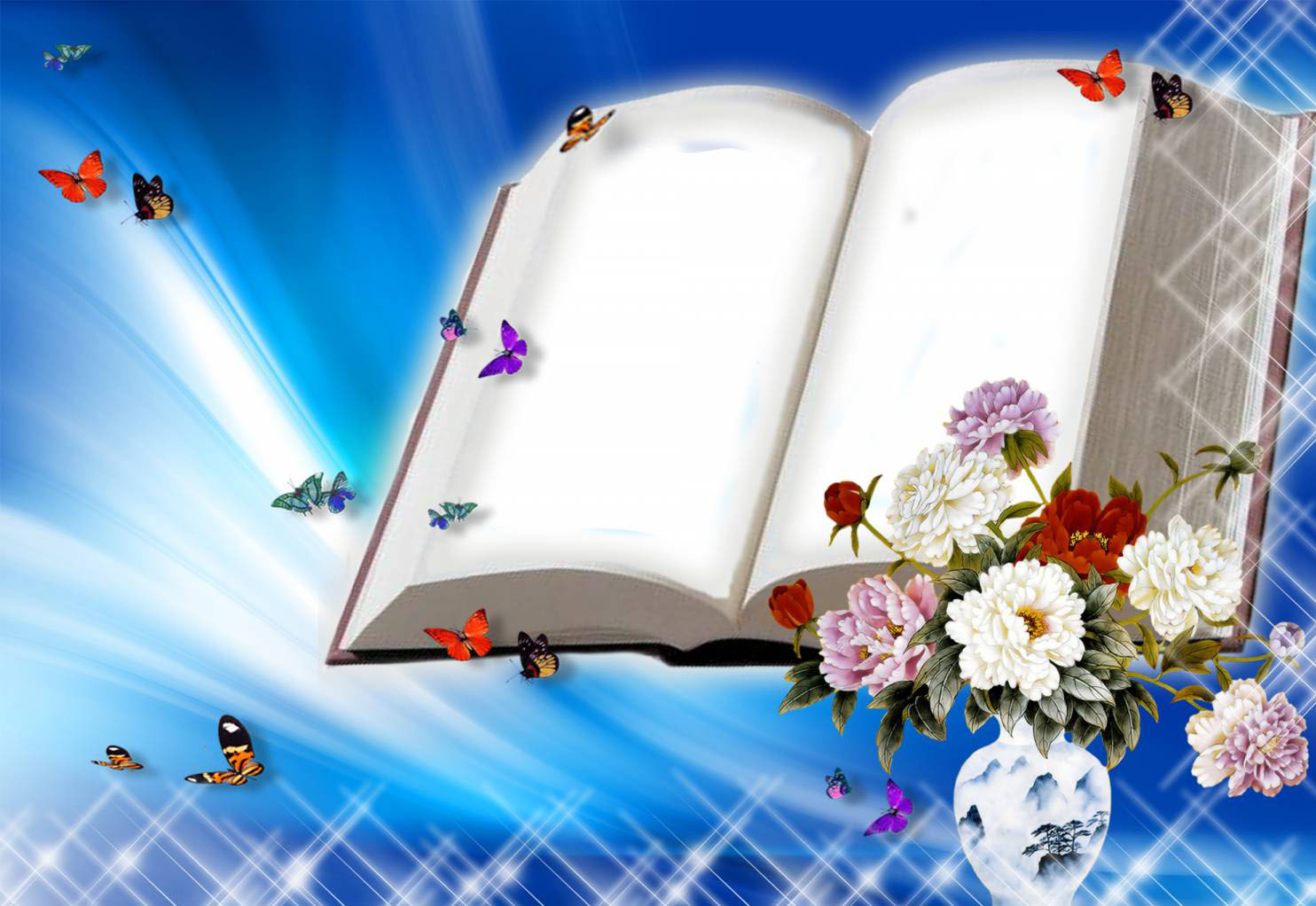 Үй тапсырмасы
«
Менің елім- Тәуелсіз Қазақстан» тақырыбына эссе жазыңдар.
(эссе құрылымы 120-150 сөзден аспауы керек)